Instrument maintenance within the Bunker
28-9-2016
Iain Sutton
On behalf of the Neutron Technologies Division
Intro
Why is having a coherent maintenance strategy important ?

Because it contributes to;
Instrument availability for science
Operating costs
Minimizing exposure of personnel 
The facilities overall reputation
Context
ESS specific context
Long source instruments
Components@ R6
Shielding common volume
Vertical access
 HPower source issues
Neutron activation
Neutron damage

Project constraints
Minimise initial investment
[Speaker Notes: Large open shielding volume reminisant of reactor beamlines ILL FRM2
As a spallation source shielding thicknesses are consequent and  it tightly surrounded by instrument
 
Contrany to rIt does not contain only neutron guides 
But Large quantities of mechanical  components]
Equipment within Shielding Bunker
Component
Type 			Numbers 
Choppers		98 axis
Optics		300 m (150 sections)
Shutters		30
Collimators		10			
Monitors		30
Supports		200
Service supplies  
Vacuum
Fluids
Cables	

22 instruments assumed (13L-9S)
2 -3 times more mechanical devices on a ‘long pulse instrument’ than at existing types
60-70% of all ‘mechanical’ components on instruments are  within bunker volume
[Speaker Notes: As 2 or 3]
ESS ScheduleSteady-State Operation
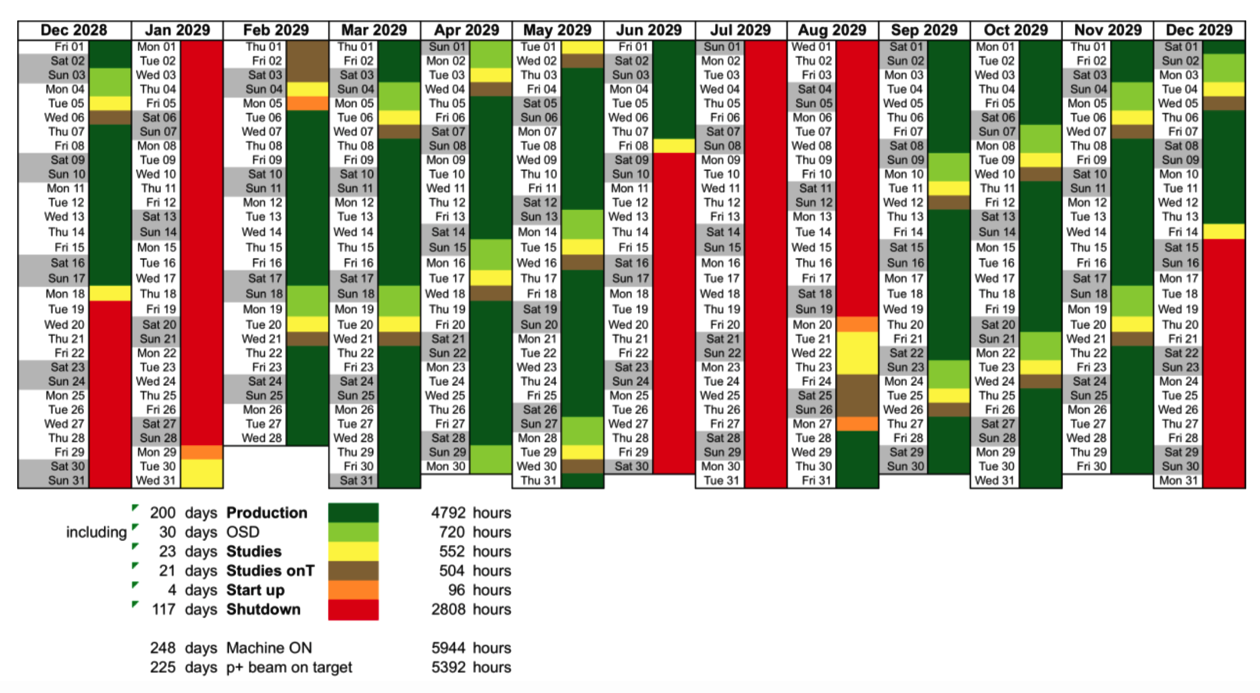 No maintenance during beam production !
Shut downs
2 long 		30-50days
Maintenance
18 short shut downs 	<3days
Cool down period for components inside bunker
04/10/16
5
ESS Operating Schedule Oliver Kirstein - November 2016 - ESS Operations Cost Review
[Speaker Notes: Basic constraint 
No maintenance on any during beam production 
Maintenance will be carried out during shutdowns
Short shutdowns currently considered too short to use – cool off , cranage]
Interventions
Scheduled activities
Type 1A: Periodic 
(Once in the life of an instrument ( >10yrs))
Installation / Decommissioning
Type 1B: Regulars
(Periodicity 2-5yrs)
Inspection
re-alignment
Overhaul (preventive maintenance)

Unscheduled activities 
Type 2: Breakdown
(interventions in steady state operation for  22 instruments
 post burn-in)
[Speaker Notes: Interventions may be considered as two types;

Type 1: Scheduled activities
Type 1A: Long periodicity events
Installation / Decommissioning
Type 1B: Short periodicity events
Inspection/ Adjustment /Replacement

Type 2: Unscheduled activities 
(‘random’ events with 5-20 incidents p.a.)
Breakdown repair
Inspection / Adjustment / Replacement
Accident scenario]
Activation after short cool down period (24 hrs)
Activation
Integrated beam
Personnel access prohibited
Personnel access  severely restricted
MIXED REGIME
Beam power
Removal of hotspots required prior to access
Beam days
Personnel access restricted
Personnel access unrestricted
7
Activation after cool down period (7-14 days)
Integrated beam
Personnel access prohibited
Cool down
Personnel access  severely restricted
MIXED REGIME
Activation
Removal of hotspots required prior to access
Beam power
Beam days
Personnel access restricted
Personnel access unrestricted
8
Activation
Time after beam off
Component 	24hrs		7days
T0 choppers  	10		0.3
Monolith face 	1		1
H. shutters	2		0.1
BP shutter	0.1-1		0.05
Collimator (Cu)0.2		0.02
Guide	       (Al)	1		0.01
Estimated dose at 30cm in mSv

Activation of the monolith face is likely to severely restrict work in proximity
REMOVE or SHIELD
Dose limits& Zones
Target maximum annual dose 10mSv
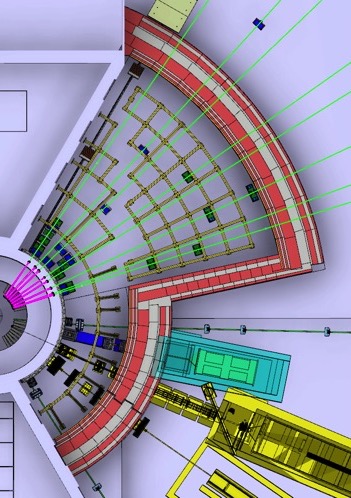 > 1 mSv/h
Strictly controlled access
Zone I 
Requirement;
All systems shall be remote handling installation compatible
0.1 -1 mSv/h
Restricted access
Zone II
Requirement;
All systems shall be vertical handling installation compatible.
‘Hot’ components shall be remote handling installation compatible
10
[Speaker Notes: Access will be controlled

Removal of hot spots
Installation of tempory shielding

Time limited
Increasingly over time

Forward area particularly unpleasant 
Remote handling obligatory]
@ monolith faceready for remote handling
Sequence
Remove roof
Install platform
Install guide frame 
Un fasten components with long tools
Cask (if required)
Remove
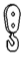 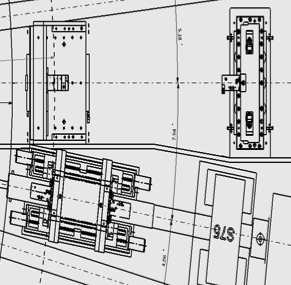 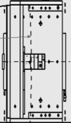 “Make space”
[Speaker Notes: Remove highly active components
Activity of monolith]
Remote handling ready
Don’t reinvent the wheel !

Support structures
Fixations
Alignment  3 point
Guide rods
Service connections

Developed in collaboration with
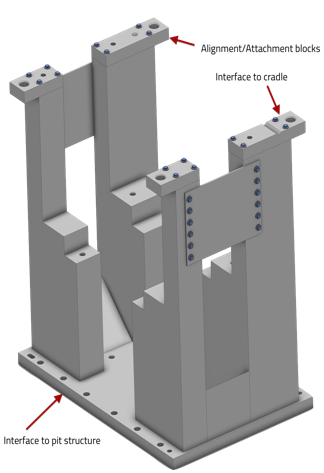 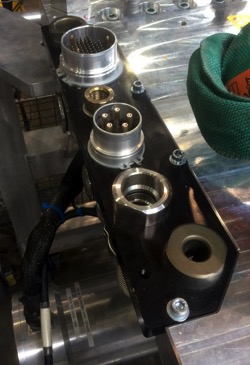 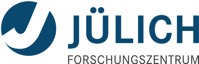 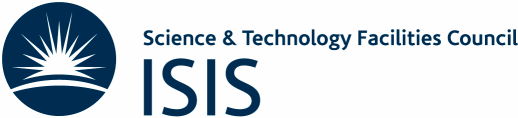 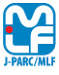 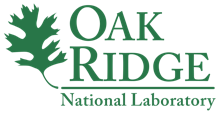 Chopper are ready 
Neutron guides are next !
12
[Speaker Notes: A  lot of thinking has already gone into this area
Internally 
Also at other centers and more broadly in industry

We are not interested in re-inventing the wheel
Neither technical 
Nor operationaly

Studied what has been done]
Logistics 
(external to Bunker)
Hall Crane
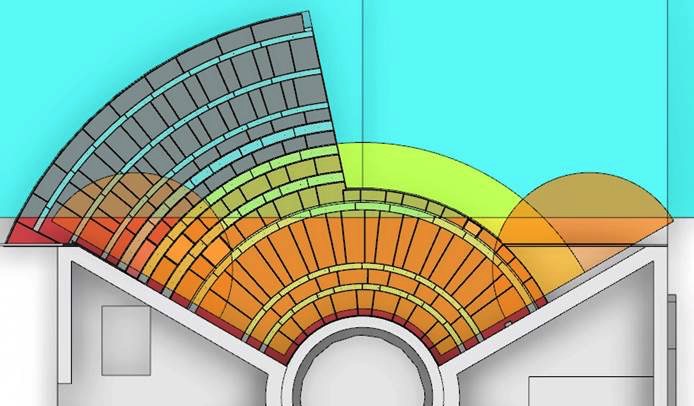 Bunker crane 
20t winch
2t winch (requesting)
Coverage  	Acceptable

Hall Crane 
30t winch
5t winch
Coverage 		Acceptable

Issues

Roof complexity = Many lifts
Storage within the hall is limited
Multiple handovers increase time required.
Hand over zone
Bunker Crane
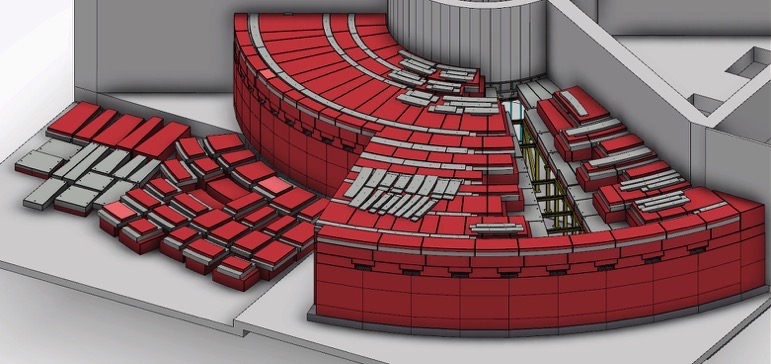 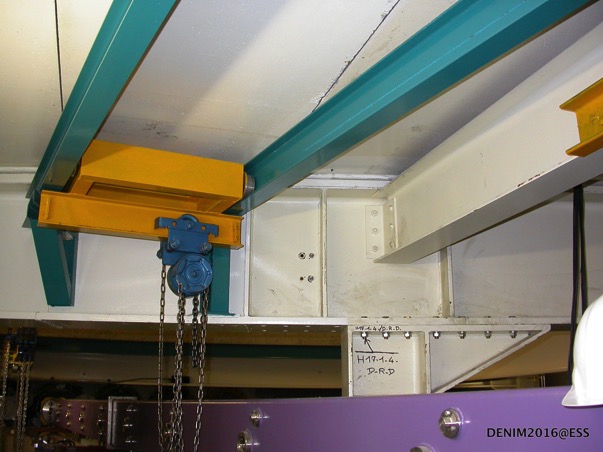 Logistics“in bunker logistics”
Transport systems
 
Circumferential cranes number 2 
Type : mono rail 
Capacity 500kg

 + radial crane on an beam
‘C’ crane
Personnel access
[Speaker Notes: Making the bunker work
Maintenance activities 
Repair
Exploring 
On the floor Activites]
Summing up
Strategy headlines

High reliability 
Long service intervals
Standard interfaces
All designed for vertical removal
‘Critical’ systems equipped for remote handling 
Common tooling
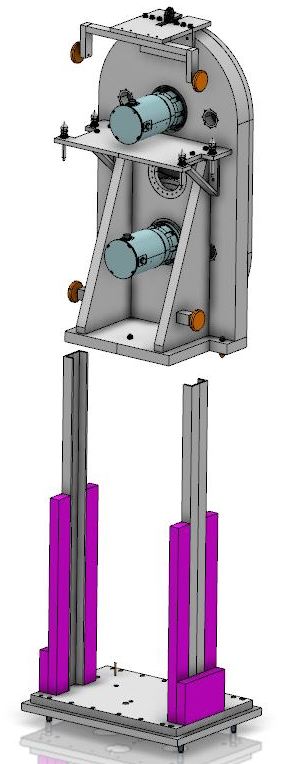 [Speaker Notes: Starts with having a plan

Push for reliability
Building in Maintainability , manage risk 
Priority on critical systems
Operational Integration
Tooling
Schedules 
Spares

Work with experienced parters
It not going to be perfect use the precious early years to Learn 


don't reinvent the wheel SNS
ISIS
Ensure future compatibility
upgrade path]
Thanks you for your attention !
Many thanks for contribution from the Bunker group and the Neutron Chopper Group
Vibration mitigation
Reduce source terms
Balance
Magnetic bearings
Avoid coupling
Rigid structures
Rigid fixation
Isolate sources
Support – Base
Separate base plates (PPSc) 
Attenuate
Bolted & grouted base plate
Spring loaded fixation
Rigid support
Reservation for Thin isolator
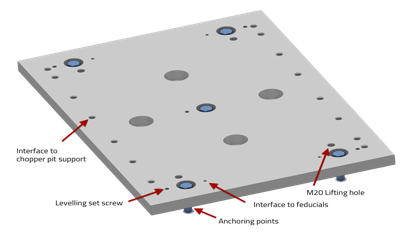 Bolted & grouted baseplate
[Speaker Notes: don't reinvent the wheel SNS
ISIS
Ensure future compatibility
upgrade path]
Target Safety related instrument failure
Current strategy “a layered and graded approach.”
Beam port a ‘thick’ window (Rated for normal safety case)
BP shutter a ’thick-ish’ window (v50)
Upstream side of high speed choppers a ’complimentary’ window 
@ 11.5m a ’thick-ish’ window ‘fire break’ 
Metallic guides only upstream of ‘fire break’
SHUTTER
BEAM PORT
GUIDE
GUIDE
Common shielding
Normal equipment
Fire break
Safety related equipment
3
4
2
1
Which equipment should be equipped to be remote handled ?
Equipment which represents a significant hazard to personnel during interventions (due to activation).
PPS choppers
Shutters & collimators
Some supports (?)
Equipment which requires regular intervention.
Overhaul or inspect period < 10 years.
Removed frequently i.e. is installed between R6 – R11.5 
Equipment presenting a significant risk of breakdown. Reliability < 98%
Which operation should be carried out using remote handling ?
Operations
 
Disconnection
 Beamline components, hold down and Services 
Removal
Fitment of cask if required  
(Re)insertion
Repositioning or alignment (if required) 
Reconnection
Crane route
Bunker crane
Exchange zone
Storage zone
Hall crane
21
Roof removal
22
Full Short
23
Full Short (Best case)
Number of Lifts	42
Shielding mass	180	
Lift duration	16hr
Activities
Beam port activation
Instrument installation
24
Full short (worst case)
Number of Lifts	47
Shielding mass	200	
Lift duration	19hr
Activities
Beam port activation
Instrument installation
25
R6-R9 (Front end)
26
R6-R9 (Front End)
Number of Lifts	93
Shielding mass	80t	
Lift duration	8h
Activities
Maintenance 
Repairs
Choppers
Optics
27
R9-R11.5 (Short Rear End)
28
R9-R11.5 Short rear end
Number of Lifts	17
Shielding mass	100t	
Lift duration	7hr

Activities
Maintenance
Repair 
all components
29
Full Long
30
Full long
Number of Lifts	93
Shielding mass	500t	
Lift duration	16h
Activities
Instrument installation
Full overhaul
31
Interventions - type 1A- Scheduled, PERIODIC (?)
Type 1A Once in an (instrument) life time (10yrs)aka bunker annual events !
These activities are expected to be infrequent (periodicity >10yrs) when considered on a beam line by beam line basis.
Note when each bunker is considered as a system of  8-12 beam lines interventions become annual. 

Interventions
Beam port activation
Instrument installation
Beam port deactivation
Instrument removal
Installation of neighboring instrument
Interventions -type 1(b) schedule Regular (every shut-down
Type 1B ‘the regulars’
These activities will be regular occurrences 
These events will predominate work load of tech support during operation
Systems must be in place to enable these activities to be carried out  minimising exposure to personnel
 – ie minimising hands on.
Scheduled & Regular
Activity		Incidence over 10yr period

Beam port systems inspection		40
Neutron chopper maintenance		100
Optics realignment				20
Instrument shutter maintenance		20
Other component maintenance		60
Removal neighboring & Hot			80
Total						320
Breakdown, Screw ups, and other stuff that just happens
Interventions- Type IIunscheduled (BREAKDOWNS)
Sub system level breakdown data
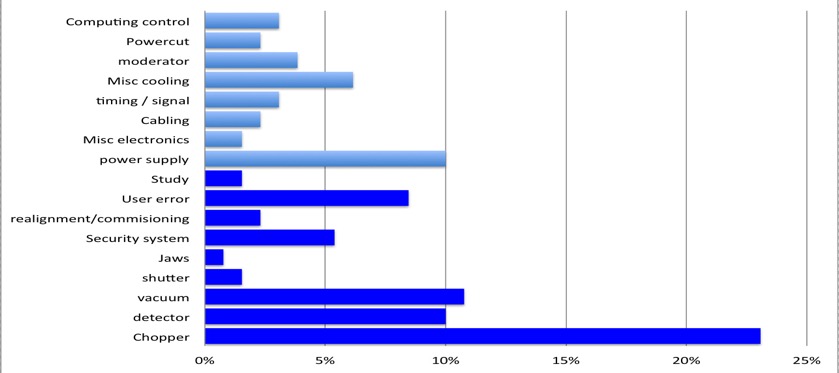 CAUSE OF STOPPAGE
BLUE	Chopper system
RED	Other component
GREEN	At request of I.S.
Causes not requiring access within heavy shielding for repair
Cycles (Normalized to 35 day)
Beam interruptions
Causes often requiring access within heavy shielding for repair
Note: excluding - Sample environments, Computing & Motion control
~ 3	 ‘significant’ interruption per 100 beam days 
+3.5 	uses of shutters to effect ‘running repairs’
Source: ISIS
[Speaker Notes: Calculated failure rates for existing instruments and equipment 
And from that 
Factoring in the increase comlexity of ESS instruments tried to come up with some estimates for our own instruments


Failure of a specific instruments every 3 or 4 years
Failure of ‘An’ instrument each 35day cycle]
Unscheduled (breakdowns & unforseen)
Activity		Incidence over 10yr period

Beam-port systems breakdown	4
Neutron chopper failure		40
Optics breakdown			20
Instrument shutter breakdown	20
Other component breakdown	60
Removal of hot components (neighboring work) 		30
Accident scenarios (H2)					2
NOTE : Indicative figures – work in progress
Availability & Source Schedule
Lengthening short breaks  3 > 5 days enables them to be used for repair.
Results in increased overall availability
[Speaker Notes: As a general rule unscheduled shut downs for repair are restricted to GREEN zones 
Access to components in other zones must await scheduled ‘short shutdown’ – to cope with more complex interventions.
Longer interventions will be dealt with in two steps, with removal of equipment during one S-SD, repair off line and replacement at the next S-SD.
In the case of interventions requiring extended SD then shutters can be held close after start up of the facility.]
DC-LR installation
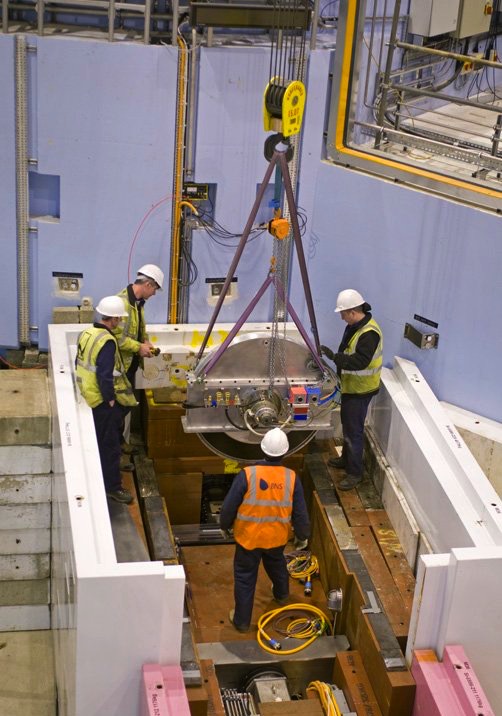 .2.1m
1.4m
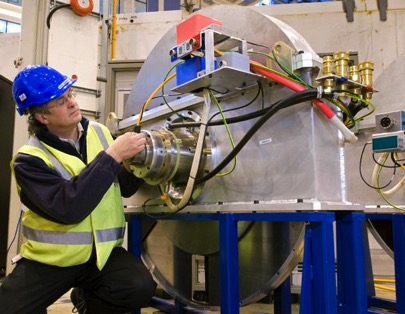 Worst case
Disc chopper Large rotor
Odin, Freia,  (4-6 units)
Assuming a rotor of 1800mm
The height of the unit is 2100mm
Assuming a lifting tool of 300mm
Gap to floor of 200mm 

Free height require > 2600mm
300
2100
N
200 gap
Hook height
300mm (20t hook)
~2300
N BEAM
~1800 (700mm disc)
Gap 200mm
Components and their placement 
(with respect to the instrument in the beam line allocation document)
*Every instrument is considered to have a single guide module from m30 onwards
Installed systemsWhat
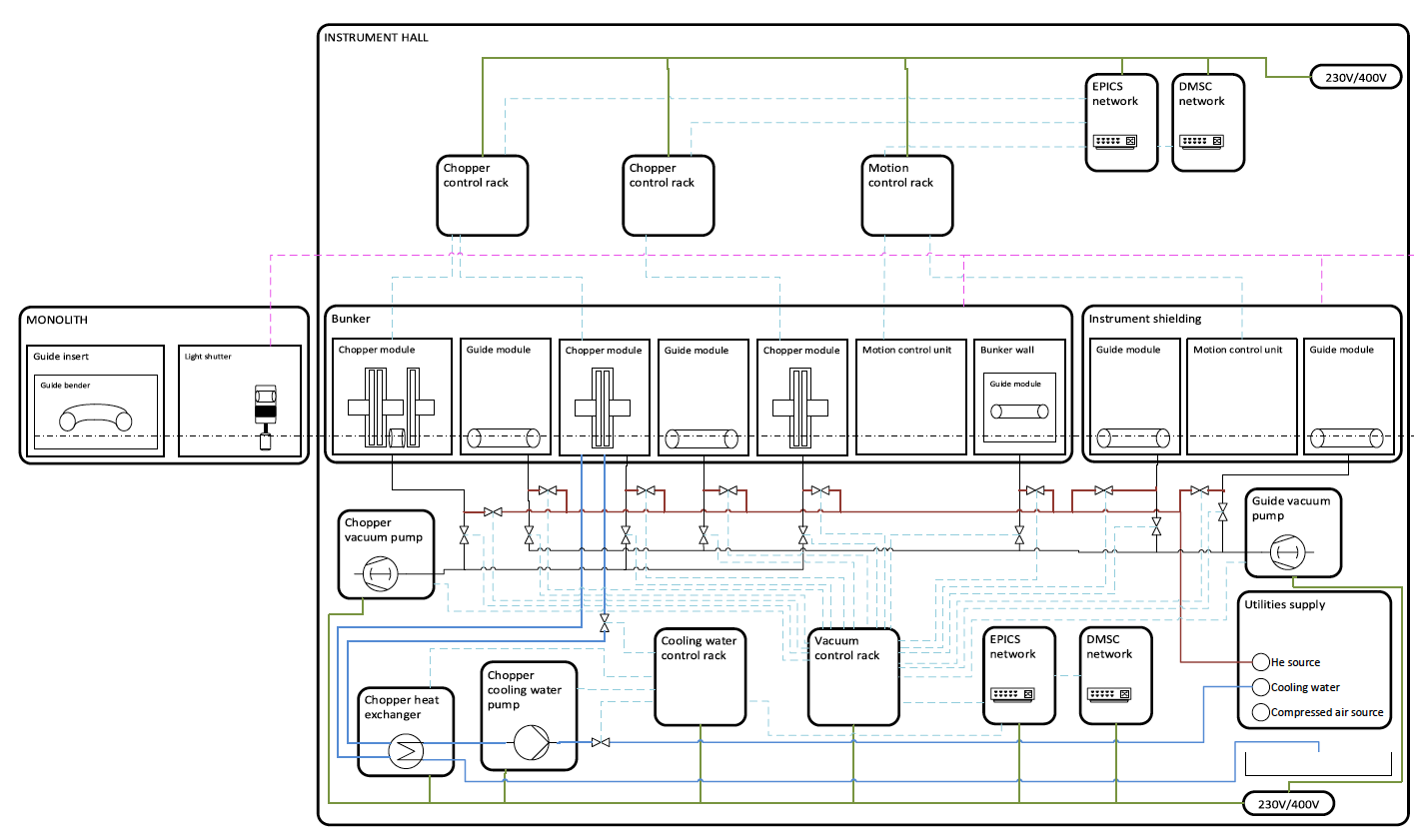 Insert schematic of bunker components here
Installed systems Neutron choppers
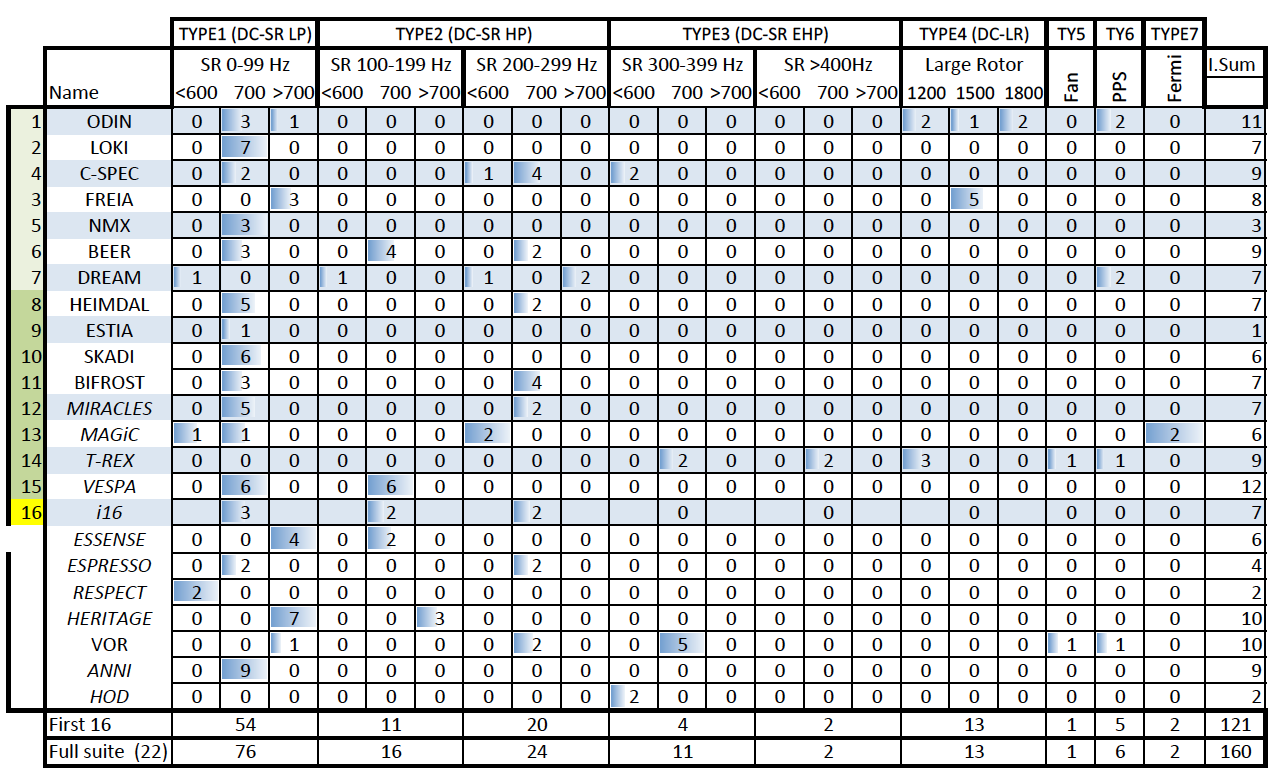 High or Hot equipment
High speed double choppers 8-10 assemblies
PSS = 5 assemblies
46
DCSR (2PA-1-CRD)Conclusions
A hook height of 2.5m is a minimum for current equipment
2.7m prefered
2t – 5t lifting equipment would be strongly preferred.
Special mountings will be required to ensure installation compatibility